Management of Cash
Dr. Manish Dadhich
Meaning of Cash and Cash Equivalents
Cash generally refers to the coins, currency and cash equivalents like cheques, drafts, demand deposits, marketable securities, time deposits and so on. 
However, cash as such does not have any earning power but still people hold cash because of the following motives:
Motives of holding cash
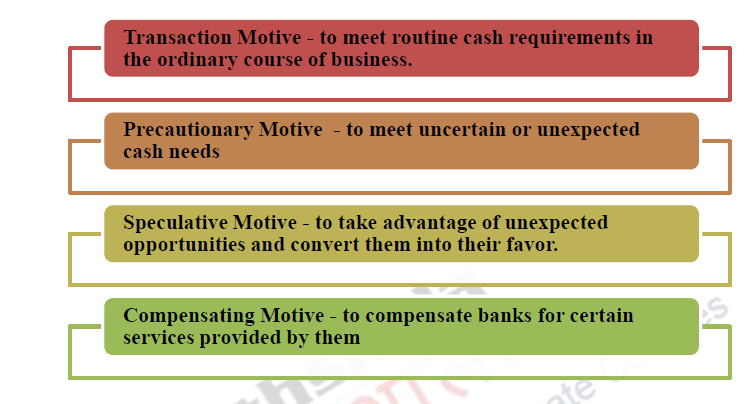 	Holding of cash to meet routine cash  requirements to finance the transactions which  a firm carries on in the ordinary course of  business.
	Cash is held to pay for goods or services.	It is  useful for conducting our everyday  transactions or purchases.
The cash balances held in reserve for random  and unforeseen fluctuations in cash flows.
A cushion to meet unexpected contingencies.
Floods, strikes and failure of imp customers
Unexpected slowdown in collection of accounts receivable
Sharp increase in cost of raw materials
Cancellation of some order of goods
	Is a motive for holding cash/near-cash to  quickly take advantage of opportunities  typically outside the normal course of business.
	Positive and aggressive approach
	Helps to take advantage of:
An opportunity to purchase raw materials at  reduced price
Make purchase at favorable prices
Delay purchase on anticipation of decline in prices
Buying securities when interest rate is expected to  decline
	Is a motive for holding cash/near-cash to  compensate banks for providing certain  services or loans.
 Clients are supposed to maintain a minimum  balance of cash at the bank which they cannot  use themselves.
Objectives of Cash Management
There are two main objectives of Cash Management: 
To meet the cash disbursement needs 
To minimize funds committed to cash balances 
These objectives though contradictory, but have to be achieved in order to manage cash effectively.
1. To meet the cash disbursement needs 
In the ordinary course of business certain cash payments and cash receipts take place on a regular basis. 
Thus, businesses need to maintain sufficient cash to meet the cash disbursement needs. Advantages of maintaining sufficient cash can be summarized as below:
Advantages of Maintaining Sufficient Cash Balance
2. To minimize funds committed to cash balances 
Though it is important to maintain sufficient cash balances as can be seen from the figure above, but at the same time,
 if large funds are lying idle, firm is losing out the money and not earning anything. Thus, optimal level of cash balances need to be maintained which is neither too high, nor too low.
Factors determining cash needs
1. Synchronization of Cash Flows: Cash balance needs to be maintained as cash receipts and cash payments occur at different times and in different amounts. If they reconcile at all times, the need for maintaining cash balance will be  eliminated. 
2. Short costs: In case there is a cash shortage, the firm may have to bear the burden of extra cost occurring due to the shortfall. Such costs include: 
a. Borrowing Costs 
b. Transaction Costs 
c. Loss of cash discounts 
d. Penalty costs 
e. Loss in credit rating leading to higher interest rates in future, etc.
Summary
Cash refers to the currency and cash equivalents like cheques, drafts, demand deposits, marketable securities, time deposits and so on. 
Motives of holding cash can be transaction motive, precautionary motive, speculative motive or compensating motive. 
The two main objectives of cash management are to meet the cash disbursement needs and to minimize the funds committed to cash balance.
Thx